Performance Pitfalls in Large-Scale Java Applications Translated from COBOLToshio Suganuma Toshiaki Yasue Tamiya Onodera Toshio Nakatani
Presented By:
Nawras Alkassab
Natasha Delahunt
Marcos Moraes
Vaishnavi Sunku
Legacy transformation:
Adaptation to modern Web-based service-oriented architecture (SOA)
difficult to find skilled COBOL programmers 
Conversion from COBOL to java
Need to translate large-scale legacy mainframe applications 
corrections and fine tuning are applied by hand
Introduction
Structure of COBOL Program





Drawbacks of this structure
No dynamic allocation of data
Single thread of execution
COBOL
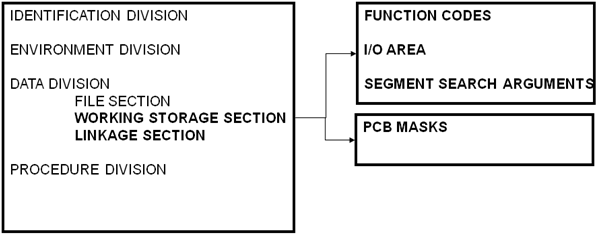 Structural issues are categorized as
Impedance mismatch
Inappropriate program conversions
Technical Problems are categorized into four
eager object allocations
 exceptions in normal control
flows, reflections in common paths
 inappropriate use of the Java class library
Overview of Problem
Identify performance bottlenecks and pitfalls that easily slip into large scale Java applications translated from COBOL
Detailed experimental evaluations showing significant performance overheads caused by those problems
Major Contributions
Cobol
History
Cobol 60 - 1959

Limitations
Memory allocation
High cost to maintaining the mainframes
Lack of developers
Limitations of Current Solutions
Software Mining Translator. How it works?
Limitations of Current Solutions
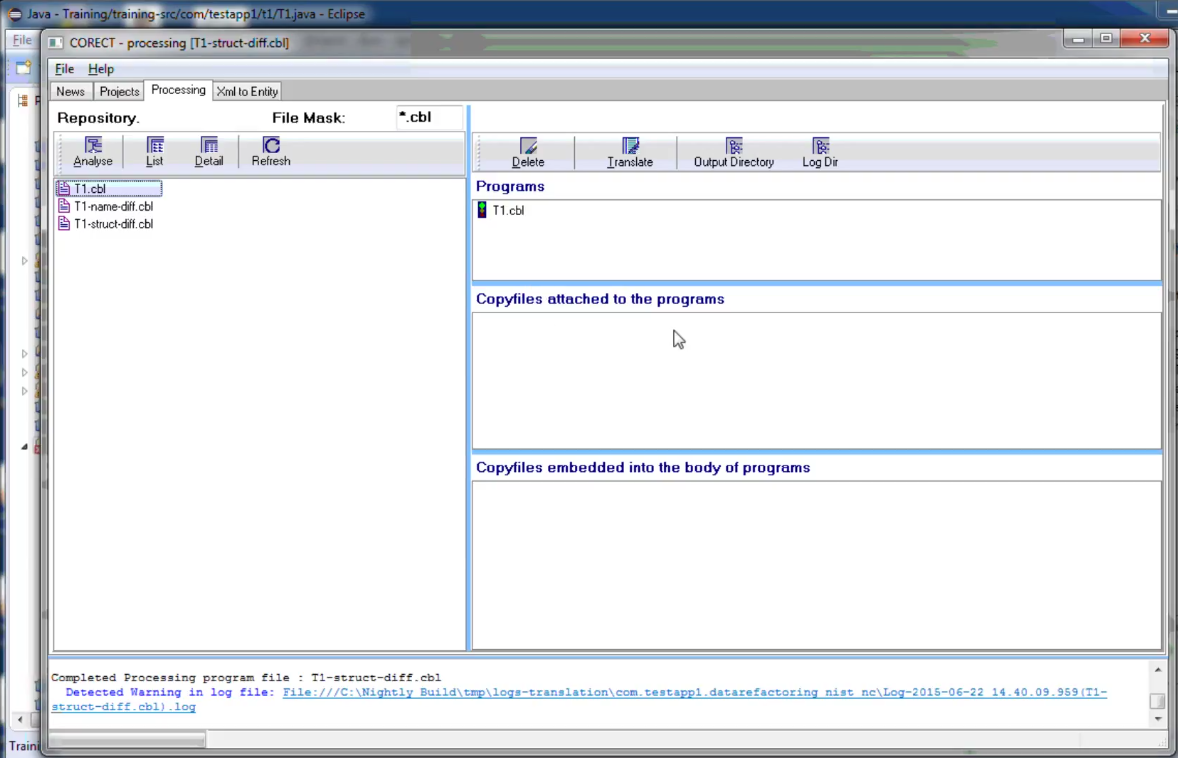 Software Mining Translator. How it works?
Limitations of Current Solutions
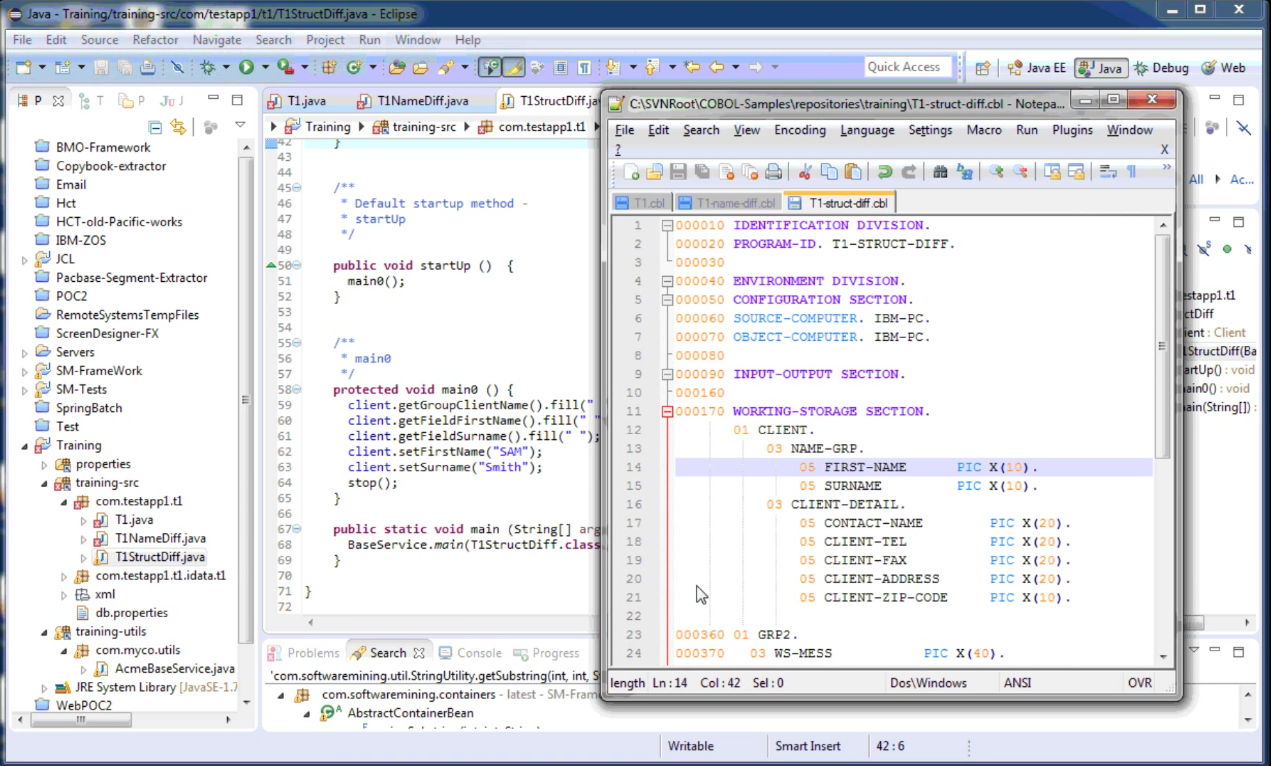 Translation problems
Convert Variables
Typed x Untyped
Fix converted and complete the code
Documentation 
Long-term Maintanence
Limitations of Current Solutions
Closer look at COBOL
Technical Limitations
Technical Limitations
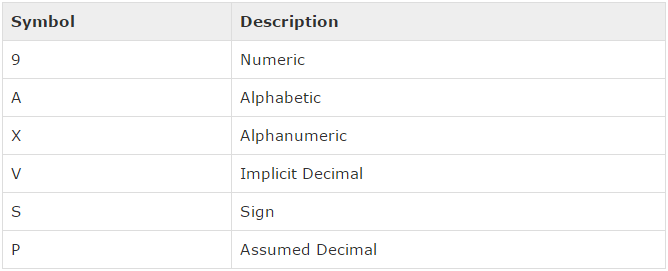 Technical Limitations
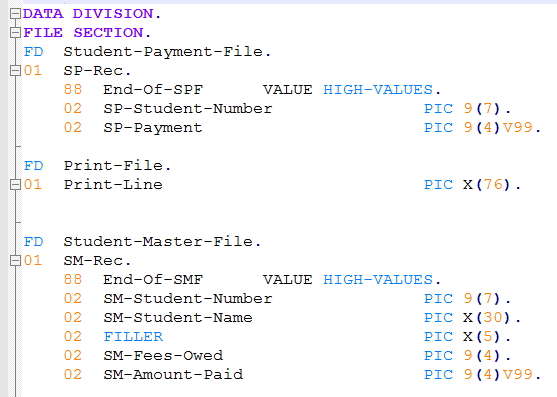 Eager Object Allocations
String initialization and reinitialization
Technical Limitations
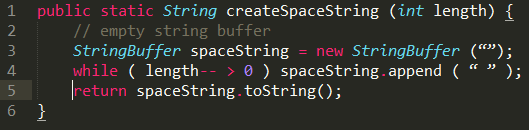 Technical Limitations
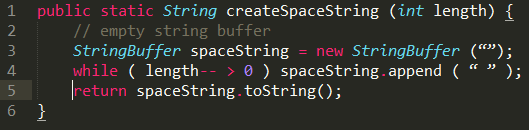 Technical Limitations
Authors’ solution:
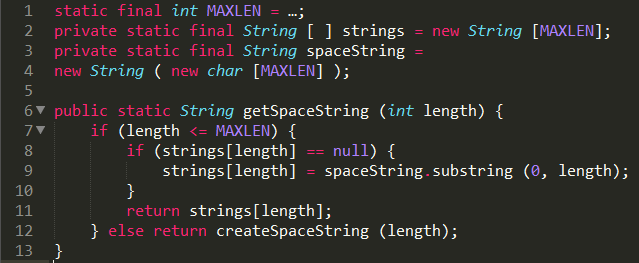 Eager Object Allocations
String initialization and reinitialization
BigDecimal and its initialization
Technical Limitations
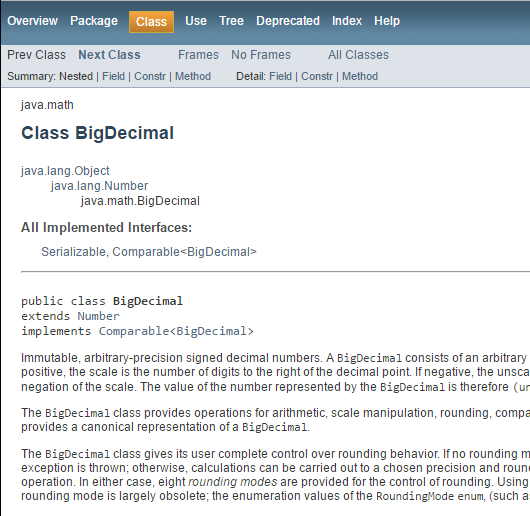 Technical Limitations
Authors’ solution:
Technical Limitations
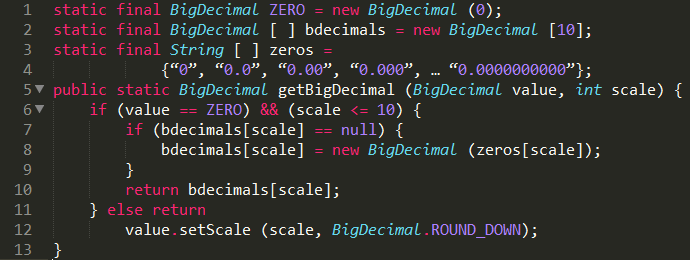 Eager Object Allocations
String initialization and reinitialization
BigDecimal and its initialization
Class constructor and arrays
Technical Limitations
Inappropriate Calls to Class Libraries
Technical Limitations
Authors’ solution:
Technical Limitations
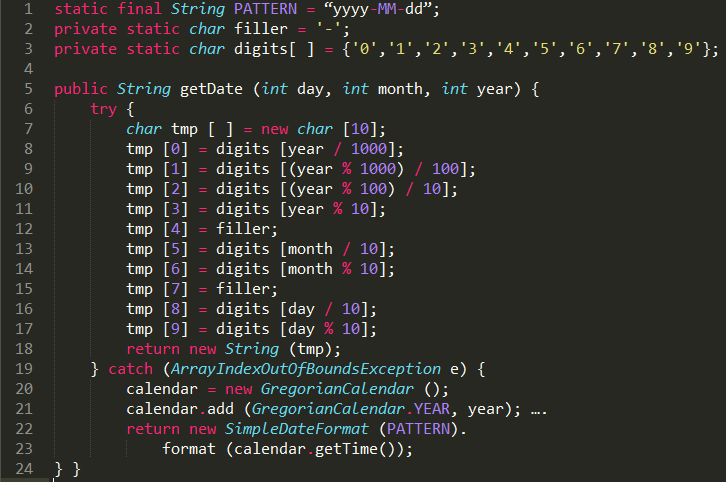 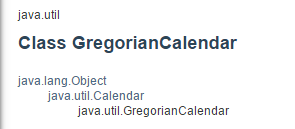 Authors looked into the performance problems of a large Java middleware system that was translated from an original COBOL version
Fixing eager object allocations is particularly effective for large tansactions
Experimental Results
As mentioned in the paper:
 using translators may generate a code with many bugs which opens the door for security problems.
Good (secure) COBOL code may lead to bad JAVA code, if translated using translators
Security vulnerabilities and database breaches may occur.
Conclusion
To overcome this, the translation process can either be adjudicated by a long-term monitoring by developers
Or, the developers need to hardcode the translation by themselves ( very expensive)
Conclusion
Program analysis can estimate potential executions of a code (both dynamic and static)
Therefore, such tools can help detecting bugs and security vulnerabilities. 
Implementing dynamic analysis tools on the JAVA code after translation to dynamically identify bugs during the run-time.
On the other hand, running dynamic analysis tool on COBOL code may give some insights and facilitate the translation procedure. For example, analyzing a COBOL code before translation.
It’s worth mentioning that Dynamic analysis and translation is much more complicated than static analysis.
Proposed Solution